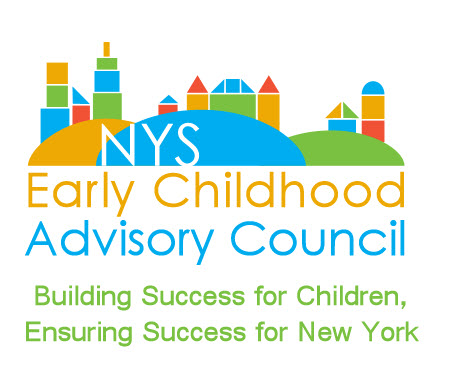 National Academy of Medicine
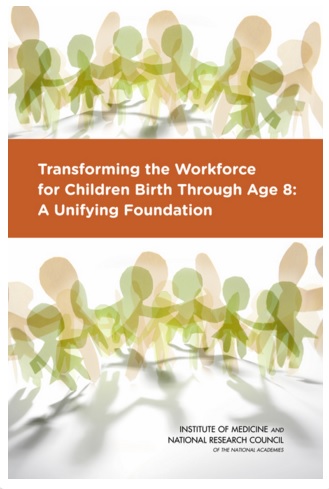 i2I ~ Innovation to Incubation
B8 State Pathways to Implementation Project

Challenges and Opportunities 

Focus recommendations

Implementation Plan

Stakeholder Engagement
Institute of Medicine and National Research Council. 2015. Transforming the Workforce for Children Birth Through Age 8: A Unifying Foundation. Washington, DC: The National Academies Press. https://doi.org/10.17226/19401
[Speaker Notes: In 2015, The Institute of Medicine and National Research Council released their seminal report, Transforming the Workforce for Children Birth Through Age 8: A Unifying Foundation, which highlighted the urgent and important need for a collective effort to address the fragmented early childhood workforce. 

 What is Power to the Profession? 
Power to the Profession is a two-year collaborative initiative to establish the shared framework of knowledge and competencies, qualifications, standards of practice, and compensation for all early childhood educators who work with children birth through age eight across a variety of early learning settings.]
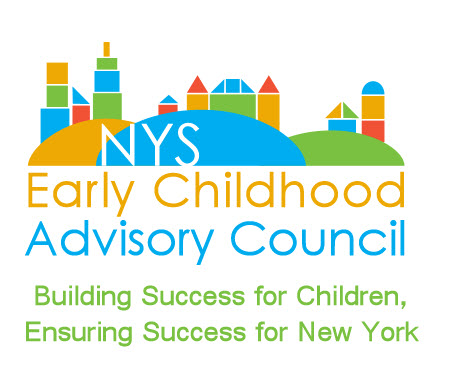 B8 State Pathways to Implementation Project
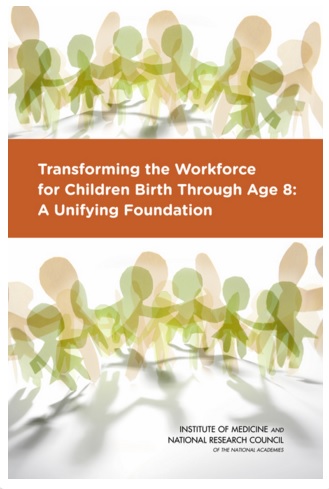 Core team
Advisory Group
Stakeholder Group
Peer Learning 
Technical Assistance
[Speaker Notes: Core team composition: 
Higher Education, Policy organizations, Governor’s office, program administrators, QSNY, Unions, CCR&R

Governor’s Office 
Jamie Frank
Kerri Niefeld

Unions/CCR&R
Meredith Chimento – ECLC 
Denise Dowell – CSEA

Higher Education 
Jeannie Galbraith
Beth Starks (also a program administrator)

Program Administrators
Joan Quo

QSNY -  Helga Larson

Meghan Madison – Doctoral student focused on early childhood workforce.]
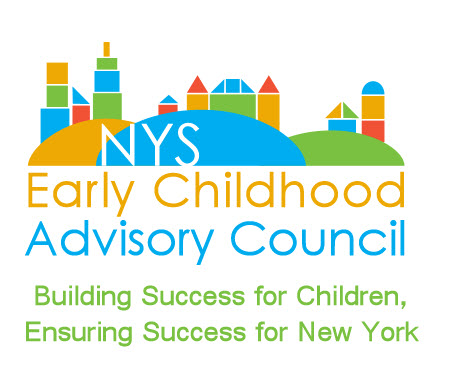 B8 State Pathways to Implementation Project
Draft Vision:

The work is inclusive across sector, geography and marginalized populations.  It will focus on bringing to scale what is working well based on current initiatives; aligning and implementing widely competency-based professional learning and practice; and on building sustainable systems and infrastructure to ensure all children B-8 receive high quality opportunities in all early learning settings.
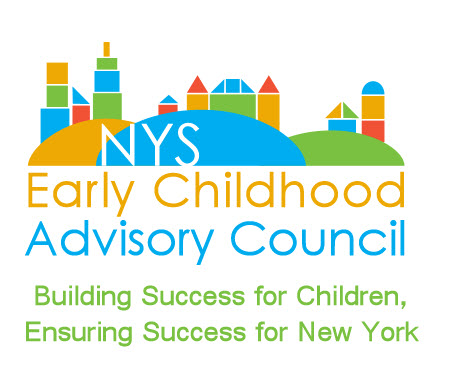 B8 State Pathways to Implementation Project
Our Focus Recommendations:

Framing Principal…recommendation 9
#9 Strengthen the collaboration and communication among professionals and systems within the care and education sector and with closely related sectors, especially health and social services.

Pre-service to in-service continuum…recommendations 5,6,7
#5 Develop and enhance programs in higher education for early care and education professionals working with children from birth through age eight.

#6 Support the consistent quality and coherence of professional learning supports during ongoing practice for professional who work with children…

#7 Develop a new paradigm for evaluation and assessment of professional practice for those who work with children…
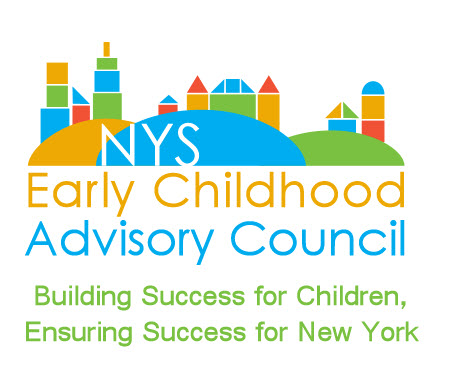 B8 State Pathways to Implementation Project
Our Focus Recommendations:

Systems building and infrastructure for scale…recommendations 10, 12
#10 Support workforce development with coherent funding, oversight and policies

#12 Support comprehensive state and local-level efforts to transform the workforce for children from birth to age 8.